Презентация к классному часу«Здоровый образ жизни и вредные привычки»в 6 коррекционном (специальном) классе 8 вида
Подготовила классный руководитель
 6 «К»-2 класса 
МОУ «СОШ № 1 г. Ртищево Саратовской области»
Визгалова Вера Владимировна2014-2015  учебный год
Цели:  
пропагандировать здоровый образ жизни;
формировать культуру здорового образа жизни;
воспитывать негативное отношение к вредным привычкам.
Задачи:
обобщение знаний детей о вредных привычках и об их вреде на организм человека;
воспитание бережного отношения к своему здоровью;
воспитание потребности в здоровом образе жизни;
продолжение формирования неприязненного отношения к вредным привычкам.
Русская народная пословица

 « Деньги потерял – 
ничего не потерял,
 время потерял – 
многое потерял, 
здоровье потерял – 
всё потерял»
Здоровый образ жизни – это:
занятие физкультурой и спортом,
 соблюдение правильного режима  дня,
личная гигиена,
 культура питания,
 отрицательное отношение к вредным привычкам
Занятие физкультурой и спортом
Для сохранения и укрепления здоровья 
человек должен закаляться 
и хотя бы полчаса каждый день заниматься физкультурой и спортом.
Режим, одно из главных условийздорового образа жизни
Личная гигиена
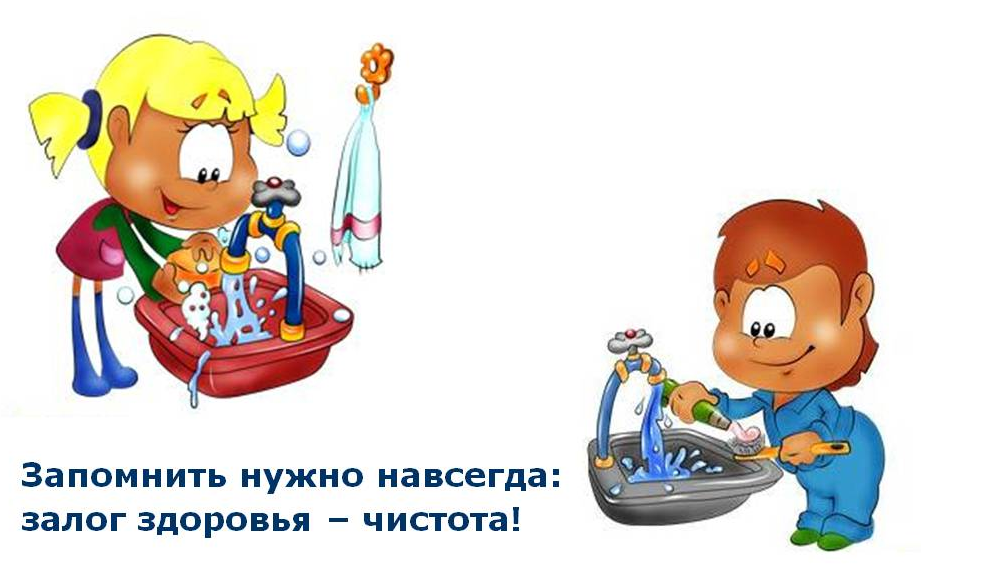 Здоровое питание
Для нормального развития организма требуется правильно организованное полноценное питание. 
Еда должна содержать и белки, и жиры, и углеводы, минеральные соли и витамины.
Меню Карлсона
Завтрак.  Конфеты, торт, каша овсяная, пепси-кола, хлеб с маслом, чипсы, чай. 
Обед.     Суп с сухариками, пирожное, салат из свежих овощей, чупа - чупсы, паровая рыба с рисом, кока-кола, компот из сухофруктов.              
Ужин.    Торт, шоколад, каша манная, кириешки, фрукты, шоколадные конфеты, кефир
Исправленное меню
Завтрак. Каша овсяная, хлеб с маслом, чай. 

Обед. Салат из свежих овощей, суп с сухариками, паровая рыба с рисом, компот из сухофруктов.    
          
Ужин. Каша манная, фрукты, кефир
В. Драгунский «Что любит Мишка»
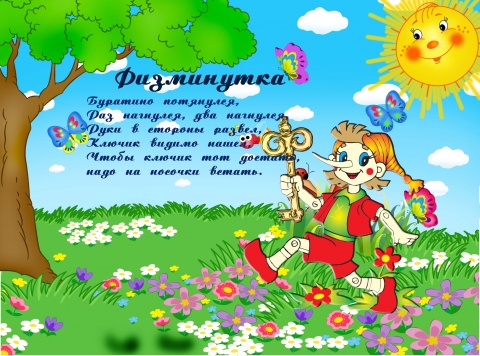 Вредные привычки
употребление наркотиков
 алкоголь
 курение 
телемания
 игромания
Наркотики - это ядовитые вещества, поражающие в первую очередь нервные клетки, психику человека и необратимо разрушающие весь организм человека; это яды, отличающиеся от остальных тем, что способны после кратковременного, даже однократного приема вызывать жесткую физическую и психологическую зависимость
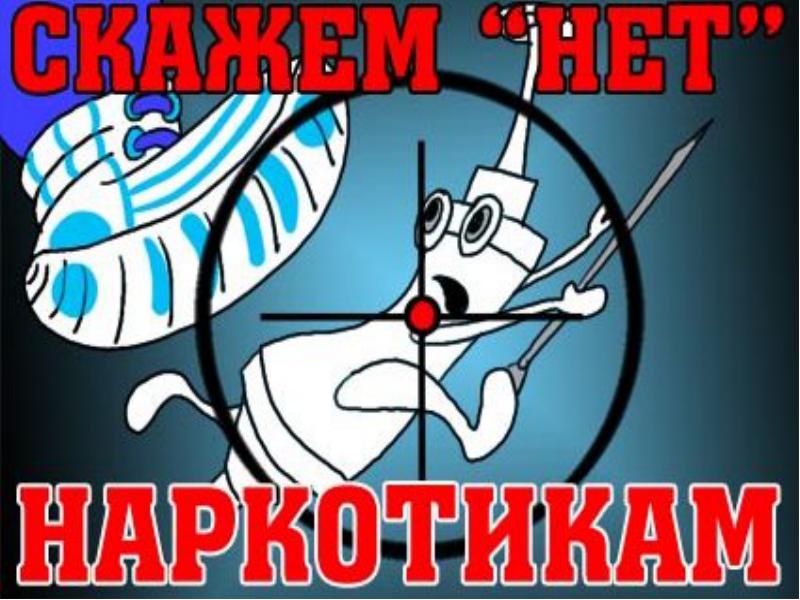 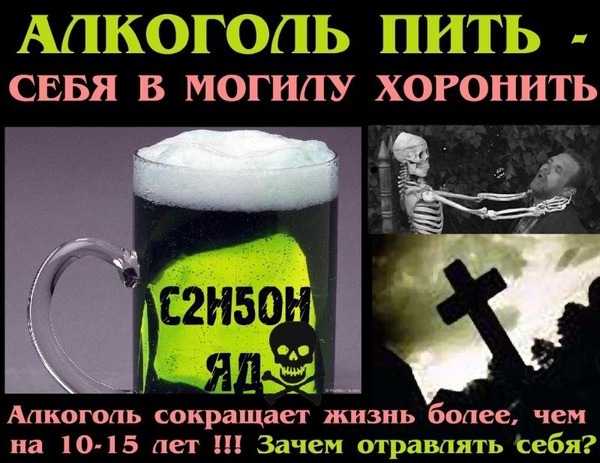 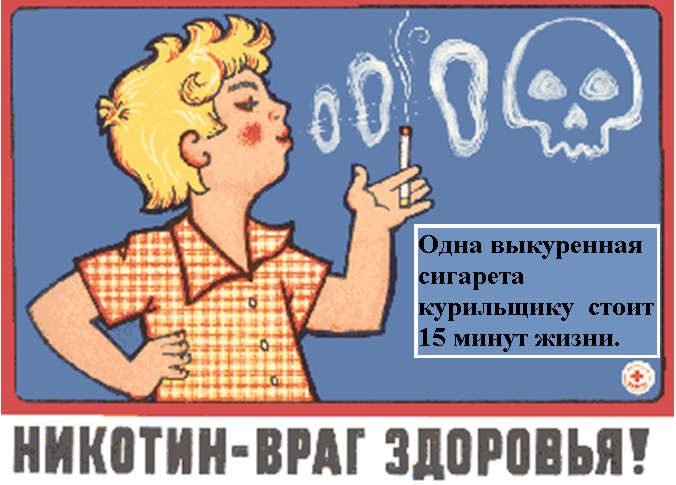 О вреде телевидеомании
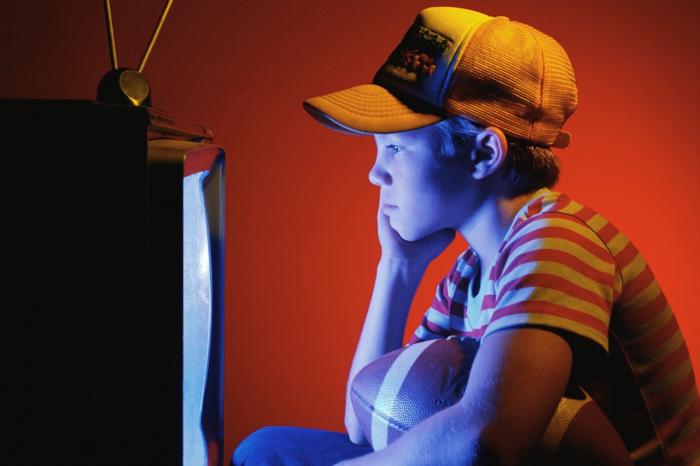 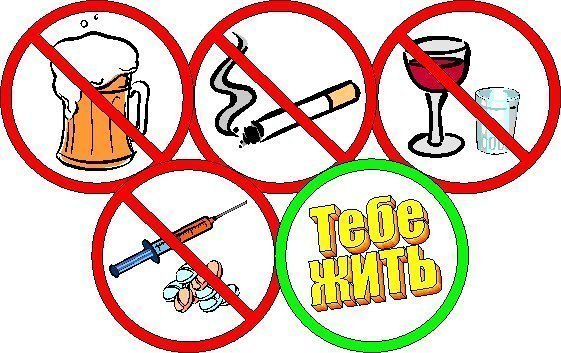 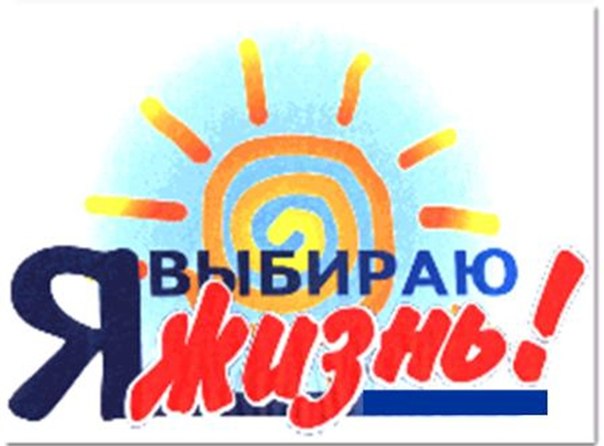 Интернет - ресурсы
http://happyplanet.kz/about
http://novaya-beresta.ru/load/demonstracionnyj_material/6-32-2
http://900igr.net/prezentatsii/pedagogika/Rezhim-dnja-mladshego-shkoln
http://pitanye.ru/2013/12/10/pravilnoe-pitanie-v-zavisimosti-ot-vozras…
http://sp07.ru/ollelukoe/drahunschii/drahunschiicitolyubytmysca.html
http://www.proshkolu.ru/user/werunia47/folder/39214
http://gov.cap.ru/info.aspx?gov_id=81&id=690652&type=news
http://astersoft.net/sobytija-novosti
http://www.adventusvideo.com/forum/84784-post202.html
http://www.google.ru/imgres?imgurl=http
http://mc-vanchester.livejournal.com/11164.html
http://www.google.ru
http://ekorolev.ru/tips/number/prezentatsiya-na-temu-zdoroviy-obraz-gi…